Multiple Linear Regression
Mark Tranmer, Jen Murphy, Mark Elliot, Maria Pampaka
Written by the authors. Narrated by AI voiceover.
Full resource, see: https://www.ncrm.ac.uk/resources/online/all/?id=20848
Introduction to Multiple Linear Regression
A statistical modelling technique to analyse and predict relationships between variables.
MLR helps understand therelationship between onedependent variable and two or more independent variables.
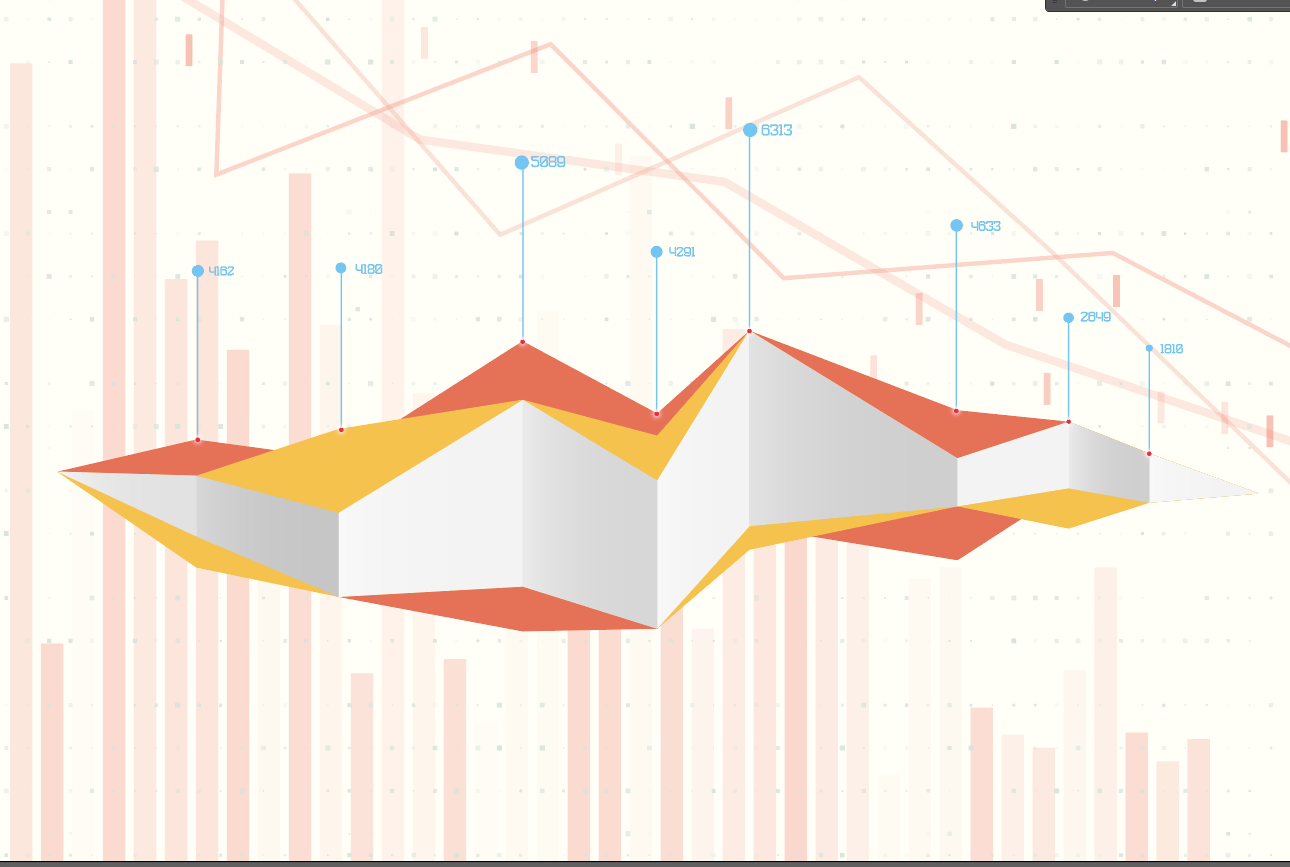 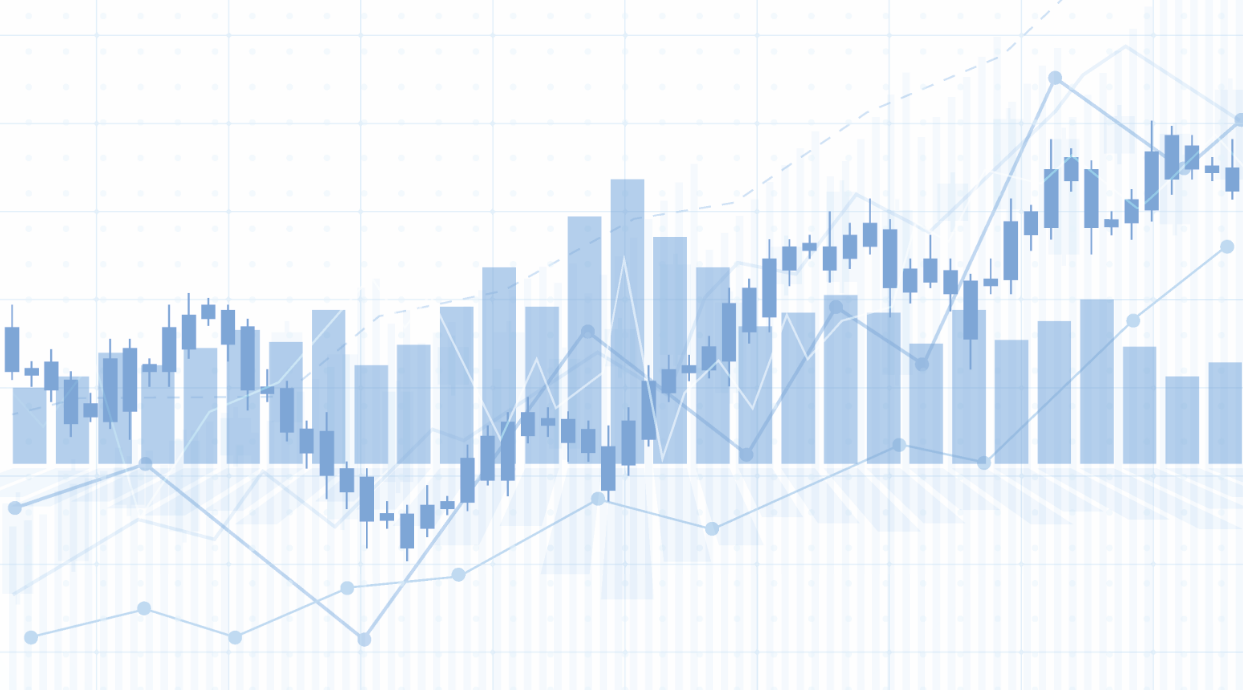 Overview
Explore MLR with examples from social sciences.
Downloadable worksheet and are also workbook available.
Foundations of MLR
MLR builds on simple linear regression.
It explores the effect of multiple independent variables on one dependent variable.
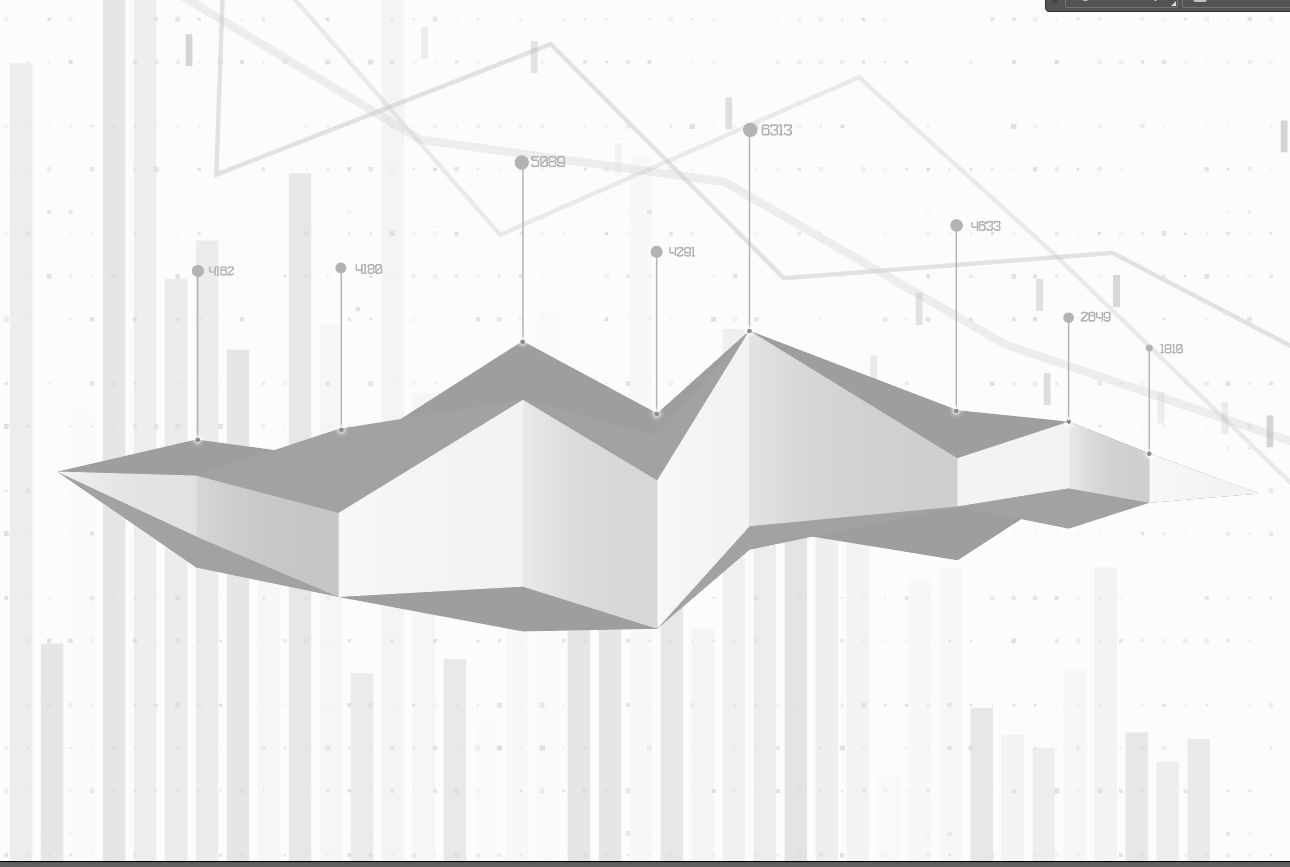 Simple Linear Regression
Estimates the relationship between a response variable (y) and a single explanatory variable (x).
Example: Predicting exam performance at age 16 based on exam results at age 11.
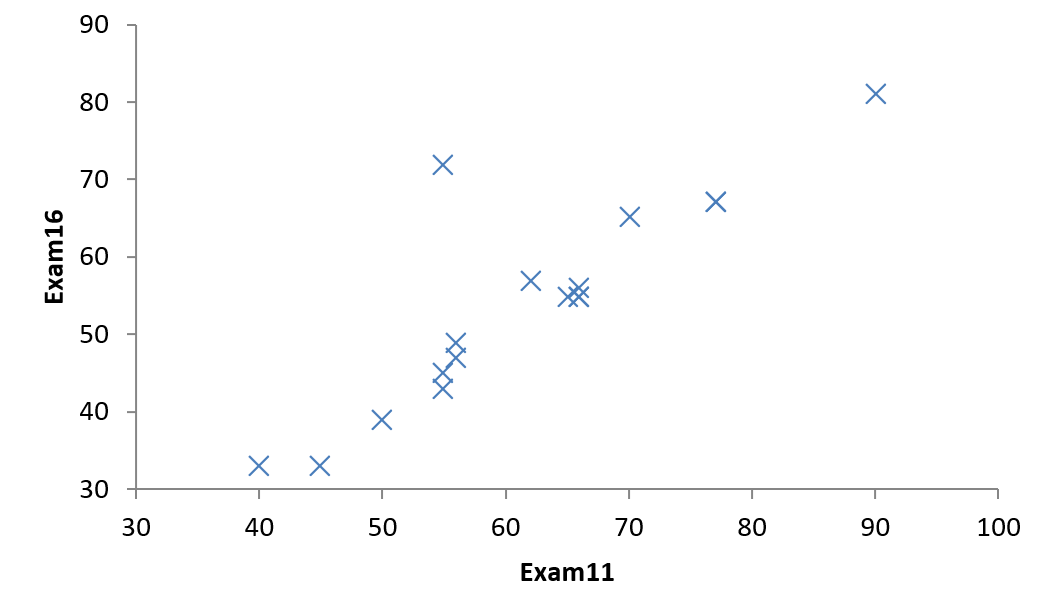 Scatterplot of exam score at age 16, against score at age 11
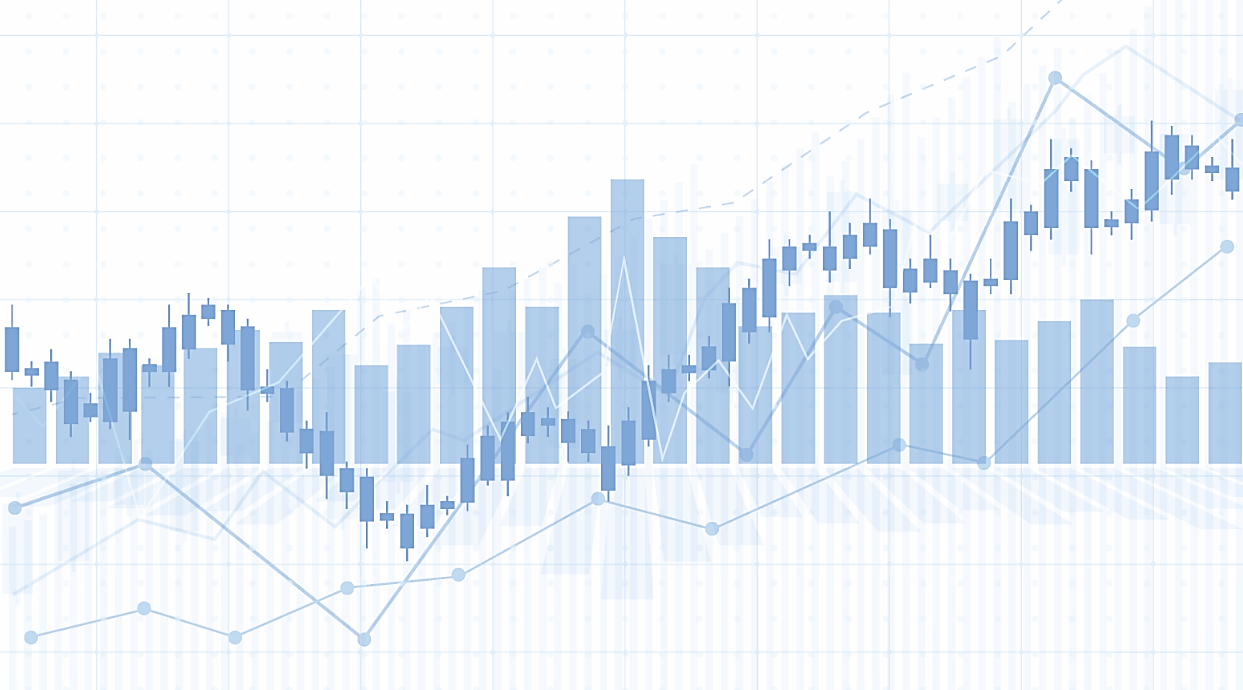 Multiple Linear Regression
Extends simple linear regression to include more explanatory variables.
Still assumes the relationship between variables is linear.
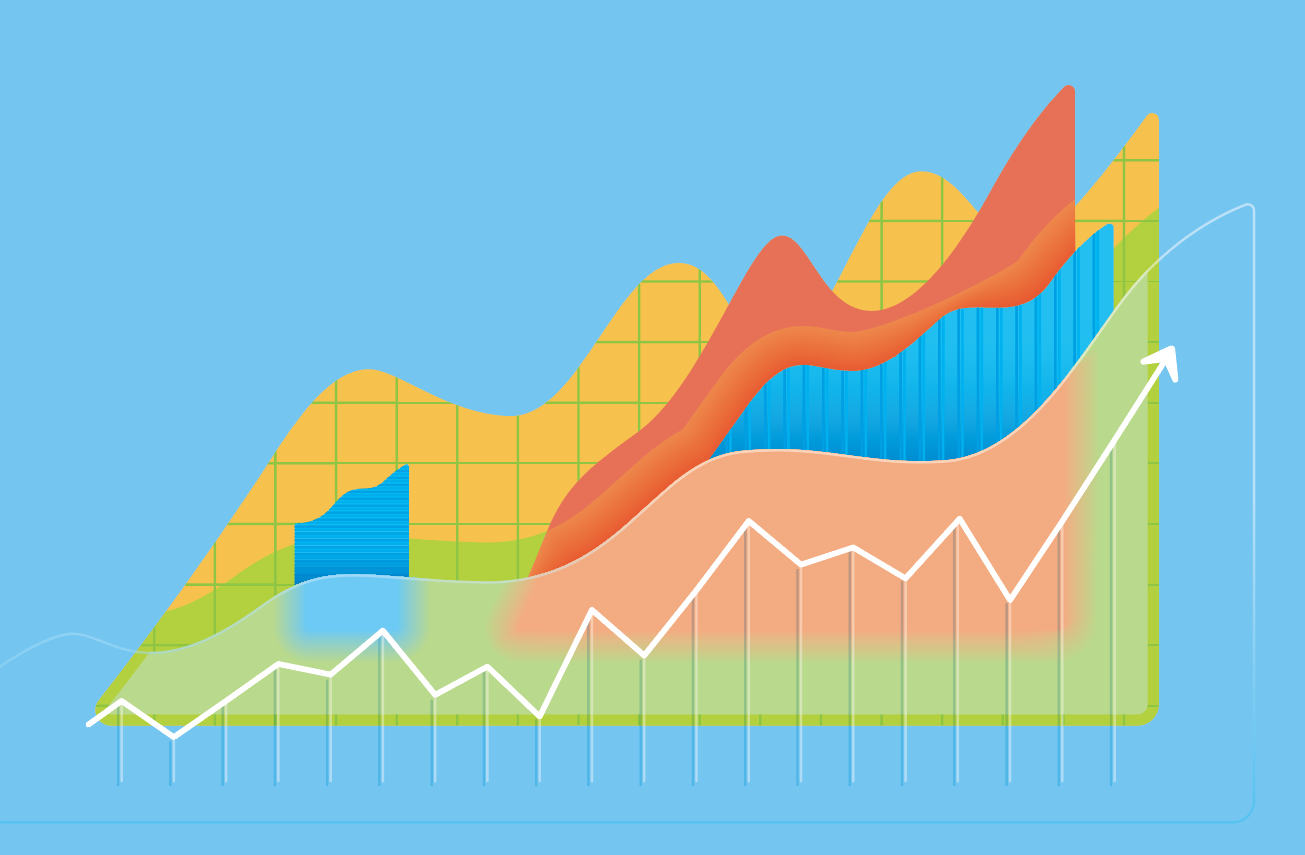 Practical Examples
Predict income using socio-economic characteristics.
Estimate blood pressure considering factors like occupation, smoking, age, etc.
Assumptions of MLR
Homoscedastic residuals
The response variable is continuous.
The relationship between variables is linear. 
Residuals are homoscedastic and normally distributed.
Limited multicollinearity between variables.
No extrinsic variables.
Errors and observations should be independent.
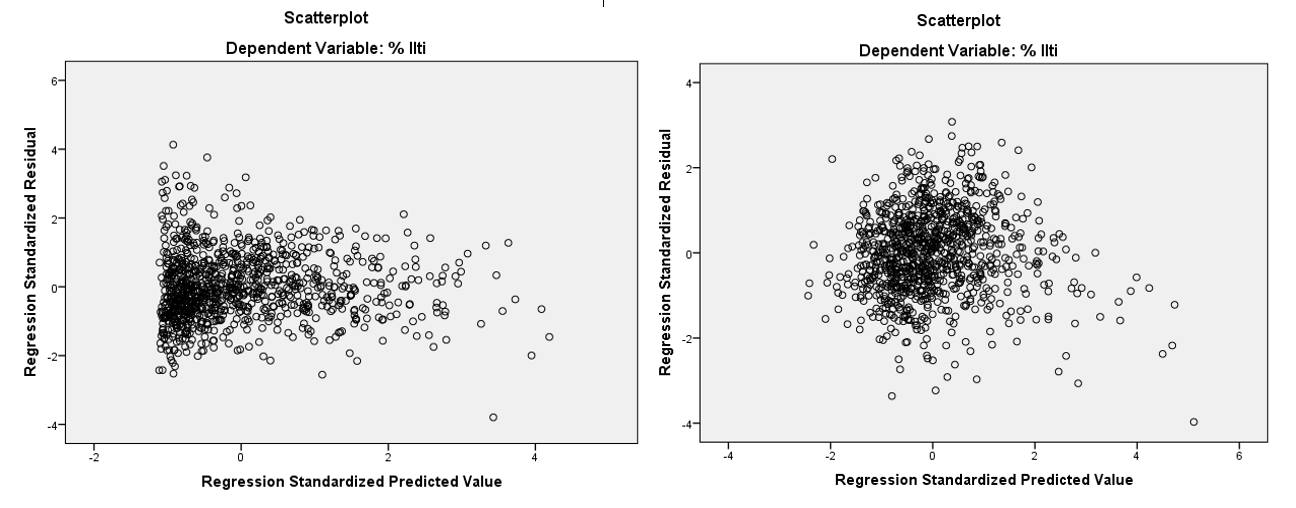 Heteroscedasticity:
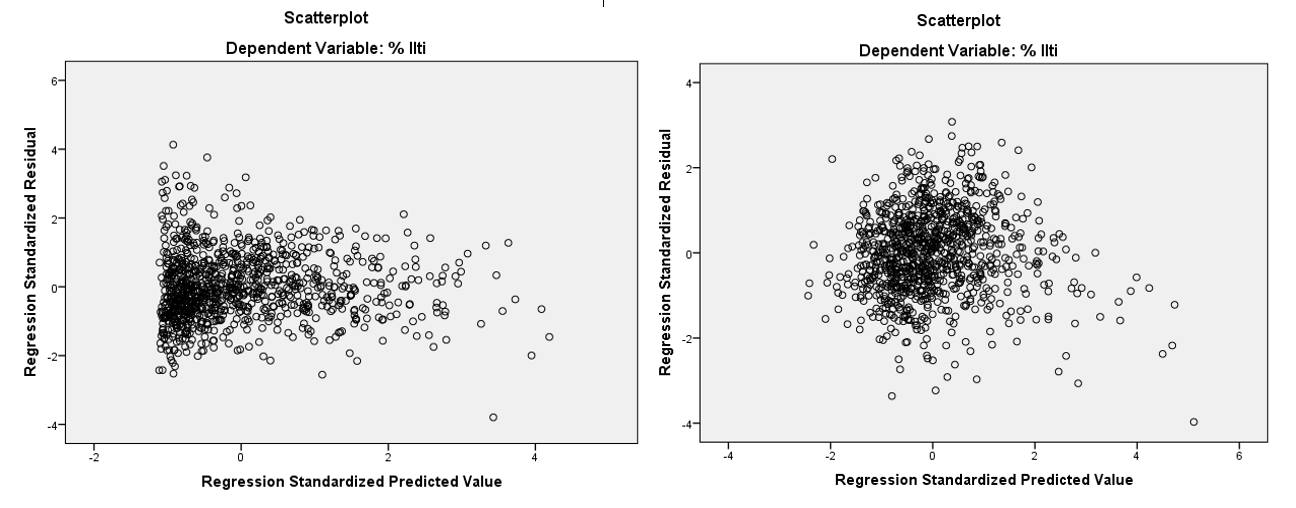 Dealing with Assumption Violations
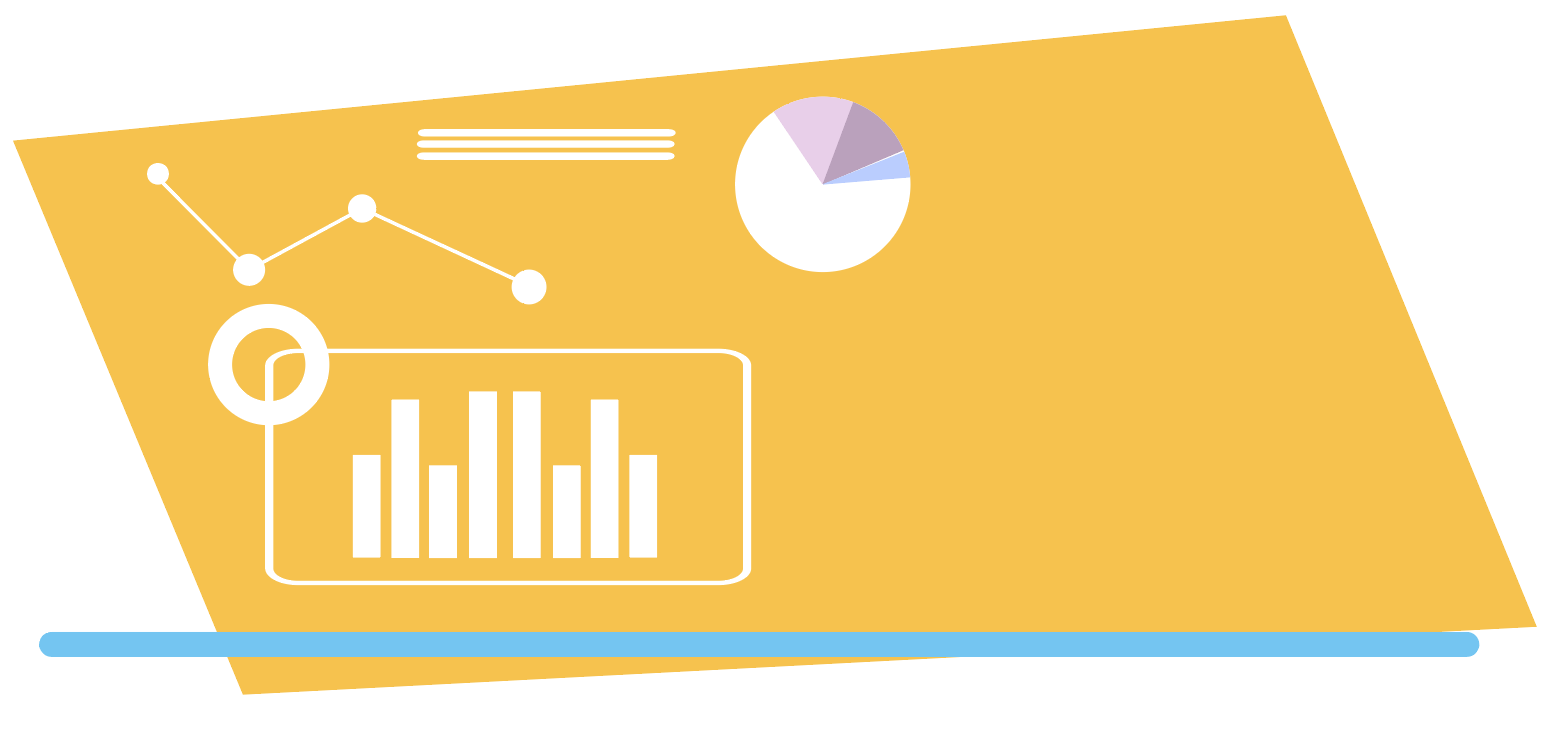 If assumptions are violated, adjustments to the model or interpretation may be needed.
In some cases, data transformation might be required.
www.ncrm.ac.uk